IBM Systems
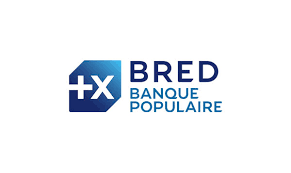 Banking
A refreshed infrastructure that enables greater performance and reliability for essential banking systems
BRED, a community bank with strong ties in local areas, aims to provide banking that is accessible to all, giving clients the same level of exceptional service across all channels. 

To continue expanding its one million-strong client base, BRED deployed IBM Storage and IBM Z. 

The bank achieved a 5:1 average storage compression rate and decreased backup windows by up to 60 percent, reducing costs and enabling superb service continuity.
How can a bank expand and deliver excellent service?
We have freed up storage capacity, driving down the cost per TB and giving ourselves space to grow.
Christophe Boulanger, Servers, Virtualization, Storage, Open & Mainframe, BRED
Solution Components:
IBM® TS7760
IBM z14®
IBM z/OS®
Read the full story
[Speaker Notes: Client Name
BRED Banque Populaire

Company Background
BRED is a cooperative people’s bank, supported by its 200,000 members, €4.9bn in equity and 6,000 employees. BRED has a network of 400 business sites in France and maintains a long-term relationship with more than one million customers. As part of the BPCE Group, BRED Banque Populaire operates in various sectors: retail banking, corporate banking for large-cap companies and institutional investors, wealth management, international banking, asset management, trading, insurance, and international trade financing. 

Business challenge
BRED is winning new clients in France and overseas. To continue to grow without any impact on service quality, the company looked to refresh its IT infrastructure.

The benefit
5:1 average storage compression rate reduces costs and frees up headroom for growth
Up to 60% decrease in backup windows helps to enable superb service continuity
Clears the path to cloud adoption, giving BRED more options for the future

Pull Quote
“Our average compression ratio on the IBM TS7760 is 5:1 – we were expecting it to be 3:1, so this is a really impressive outcome. We have freed up storage capacity, driving down the cost per TB and giving ourselves space to grow over the next three years.”
—Christophe Boulanger, Servers, Virtualization, Storage, Open & Mainframe, BRED

Solution components
IBM TS7760
IBM z14
IBM z/OS

Case study Link
https://www.ibm.com/case-studies/bred-systems-hardware-storage-z]